Психология публичного выступления)
МОУ СОШ с. Засопка
Фаркова Елена Николаевна
Структура текста
1. Вступление
2. Основная часть
3. Заключение
Невербальные средства речи
«Язык тела»
Мимика
Жесты открытые и 
закрытые
Поза
Проксемика и речь
Дистанция в общении: 1.Интимная дистанция – 15-45 см.
2. Личная дистанция – 45 – 75 см.
3. Социальная дистанция – 120 – 210 см.
4. Публичная дистанция – 350 – 750 см.
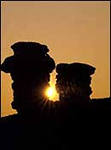 Неречевые компоненты публичного выступления
1. Контроль эмоций. Программа на успех. Способы снижения напряжения.
2. Конструктивное начало выступления
И ещё несколько советов:
- Ничего кричащего в одежде!
 - Вы – сама уверенность!
 - К уверенности через позу при выступлении.
 - Нет бессознательным движениям!
 - Контакт глаз.
Язык выступающего
Умеренный темп
Словарный состав речи
Нет словам – паразитам
Краткость и чёткость речи
Использование прямых слов – обращений.